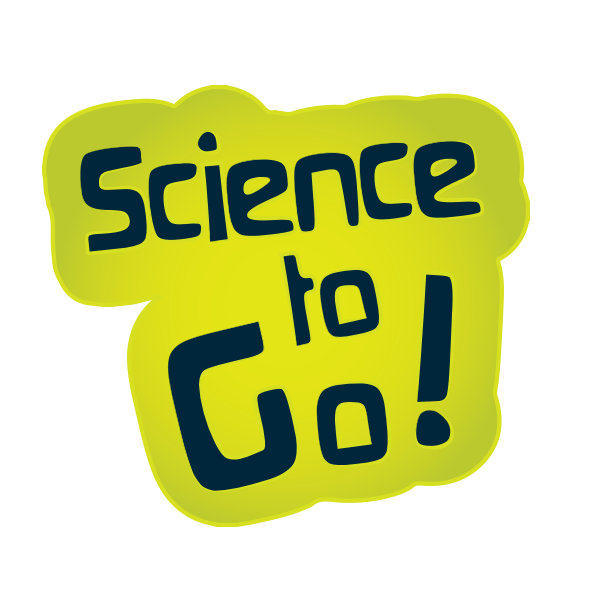 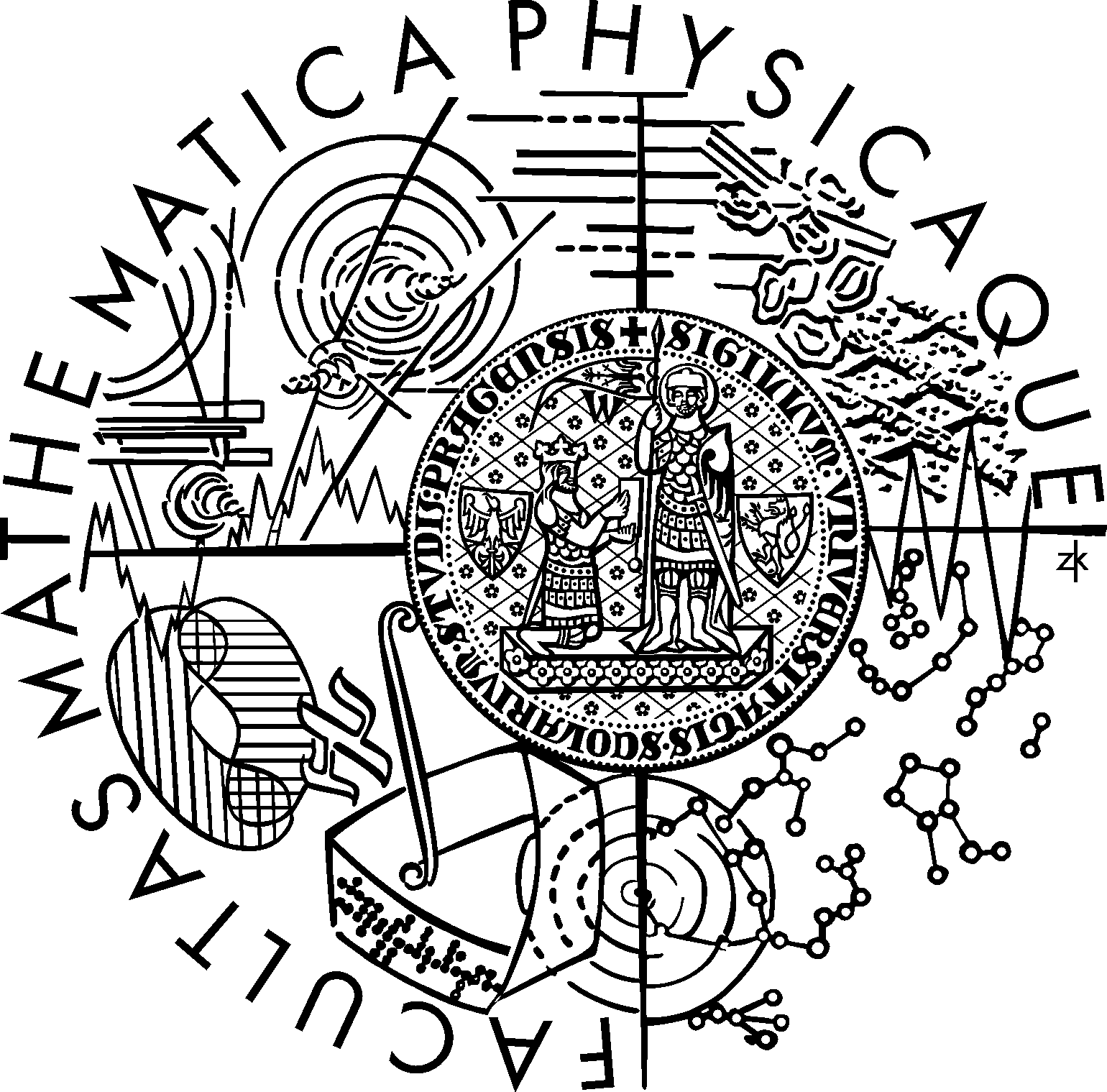 PODIVNÉ STAVY HMOTY
Nobelova cena za fyziku 2016
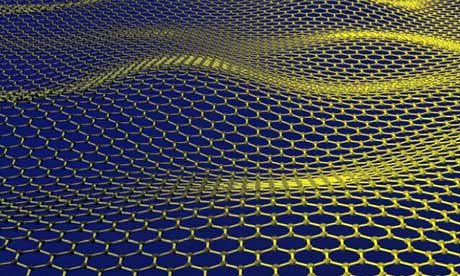 Pavel Stránský
www.pavelstransky.cz
Science to Go! Městská knihovna Praha
22. listopad 2016
Objev roku 2016: přímá detekce gravitačních vln
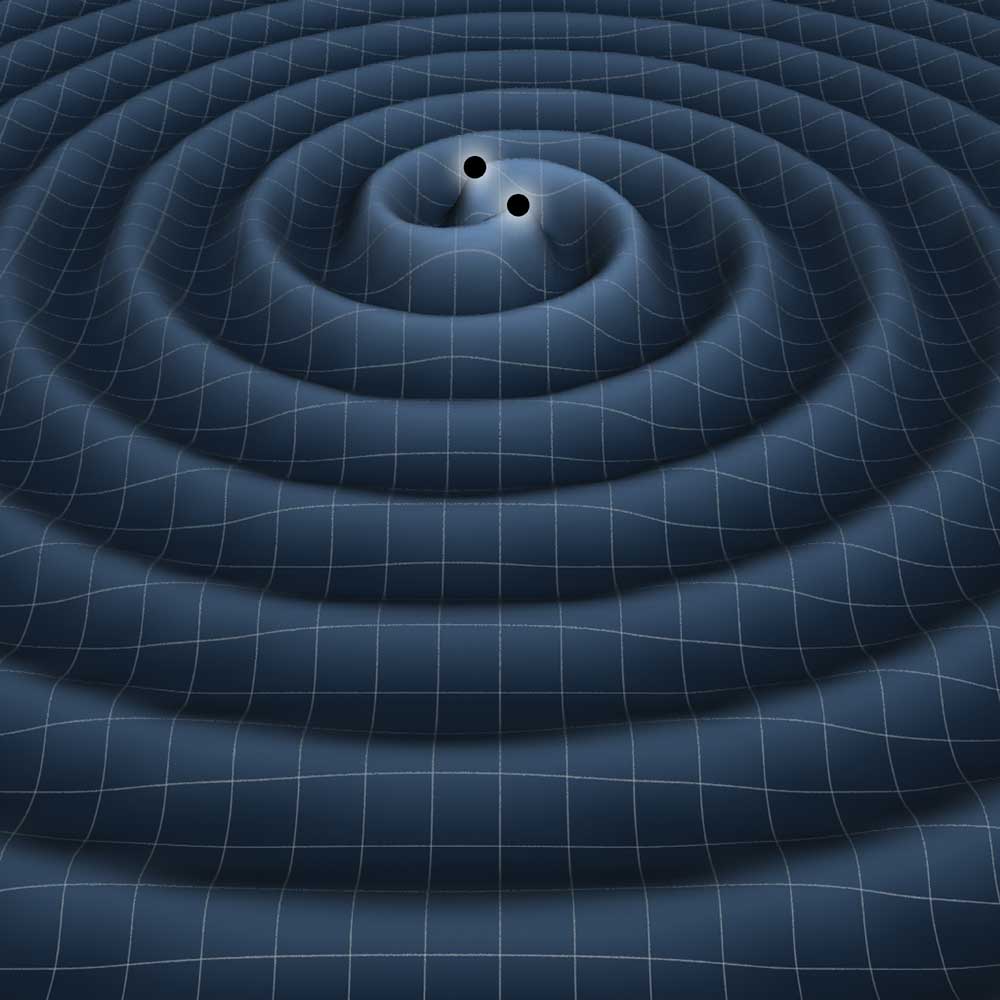 ohlášeno 11. února 2016, po uzavření nominací na Nobelovu cenu
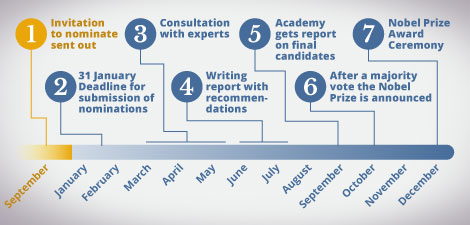 Nobelova cena za fyziku se často udílí mnoho let po objevu, až poté, co skutečně změní fyzikální pohled na svět
David J. Thouless
J. Michael Kosterlitz
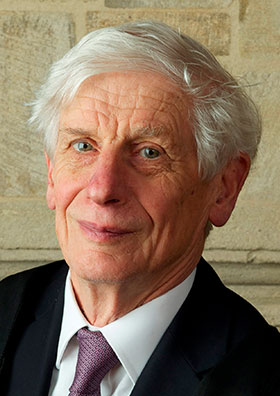 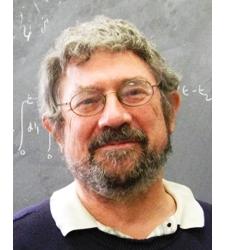 ...za teoretický objev
topologických fázových přechodů
 a 
topologických fází hmoty.
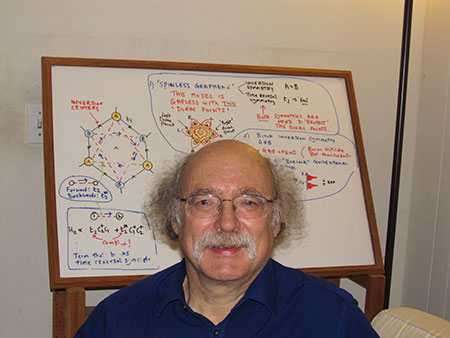 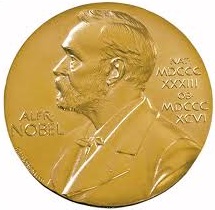 F. Duncan M. Haldane
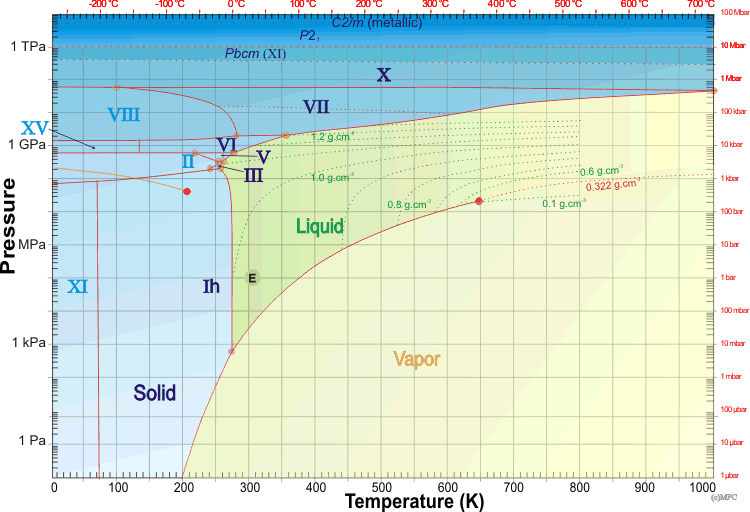 Fázové přechody I
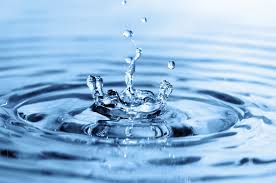 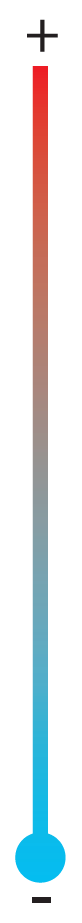 tlak
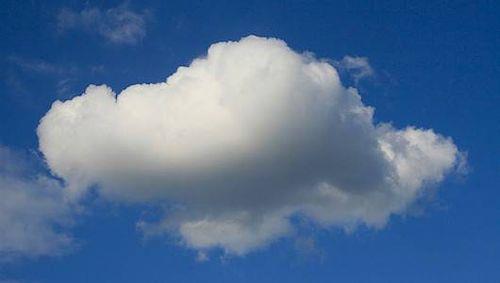 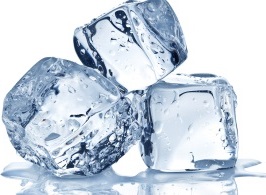 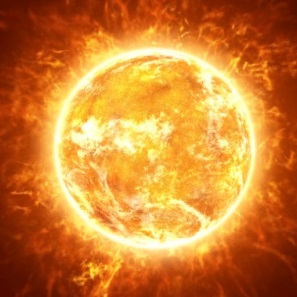 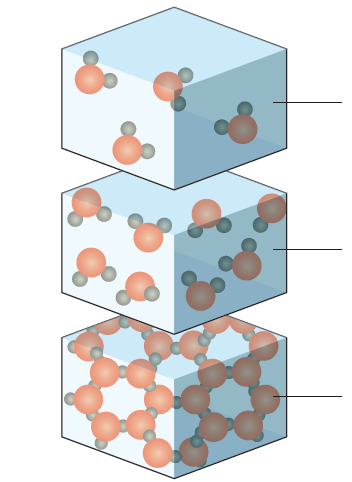 teplota
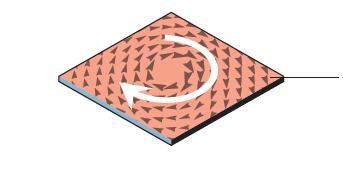 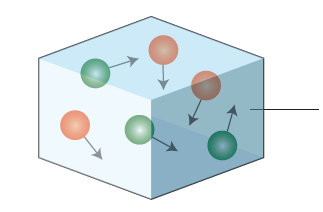 kondenzát
plazma
plyn
voda
led
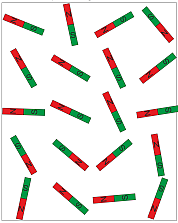 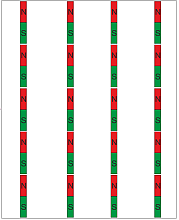 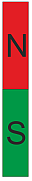 Fázové přechody II
Při klasickém fázovém přechodu se mění symetrie systému.
(parametr uspořádání)
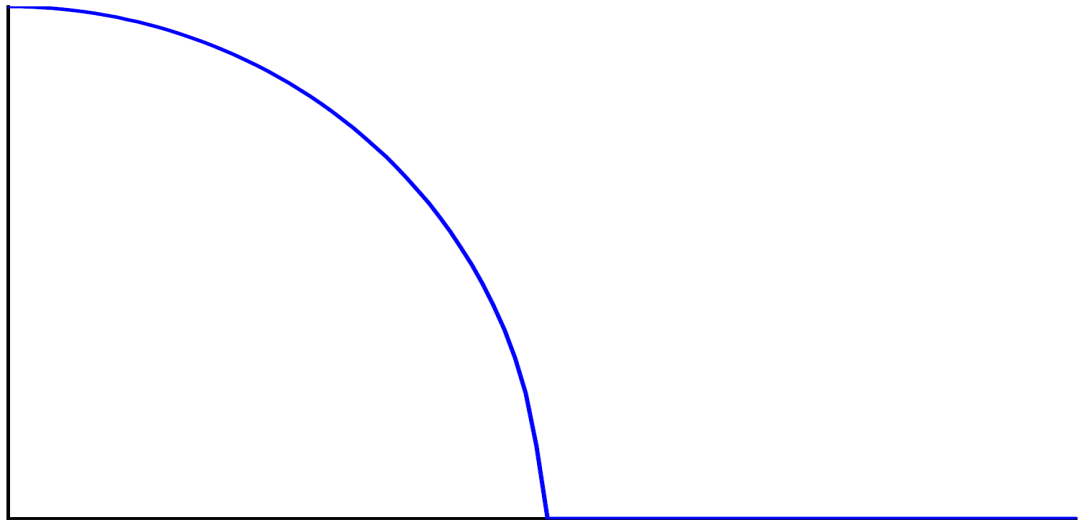 magnetizace
paramagnetická fáze
feromagnetická fáze
(řídící parametr)
Curieova teplota
(pro železo Tc = 768 oC)
Tc
teplota
Topologie
zajímají nás vlastnosti věcí bez ohledu na jejich geometrický tvar
věci můžeme libovolně natahovat, kroutit a deformovat, ale nemáme lepidlo ani nůžky
topologické invarianty – například počet děr
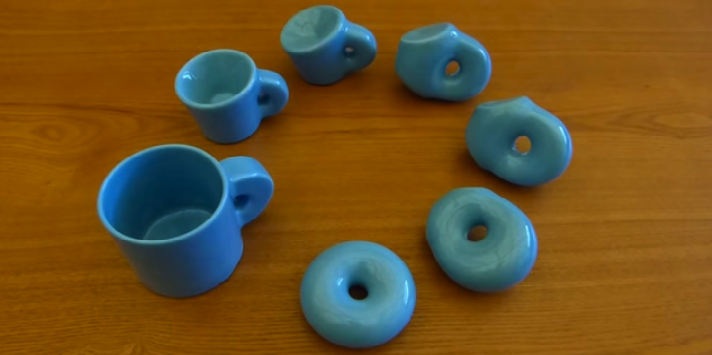 hrnek
donut
Topolog je člověk, který nerozezná donut od svého kávového hrníčku.
Topologie pražského metra
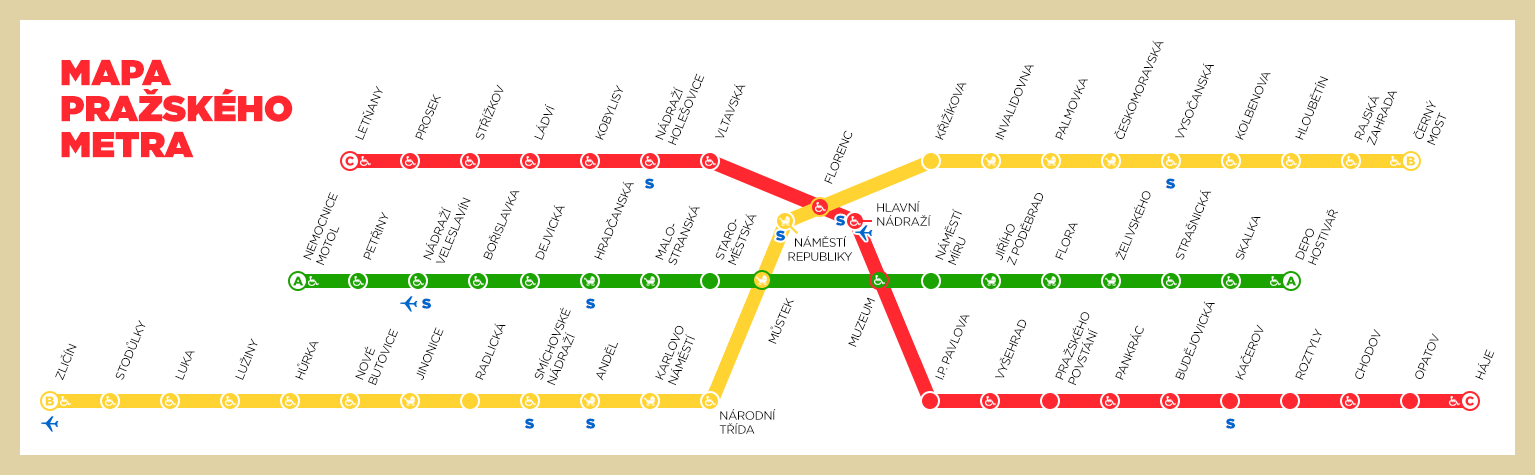 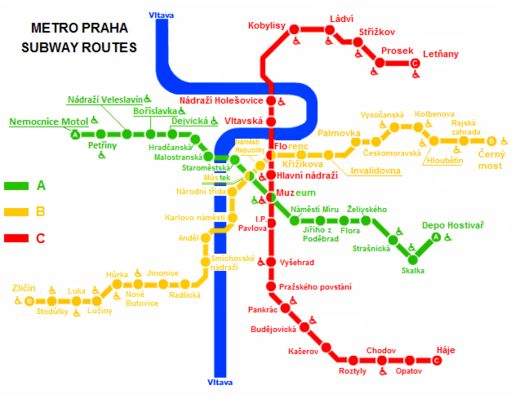 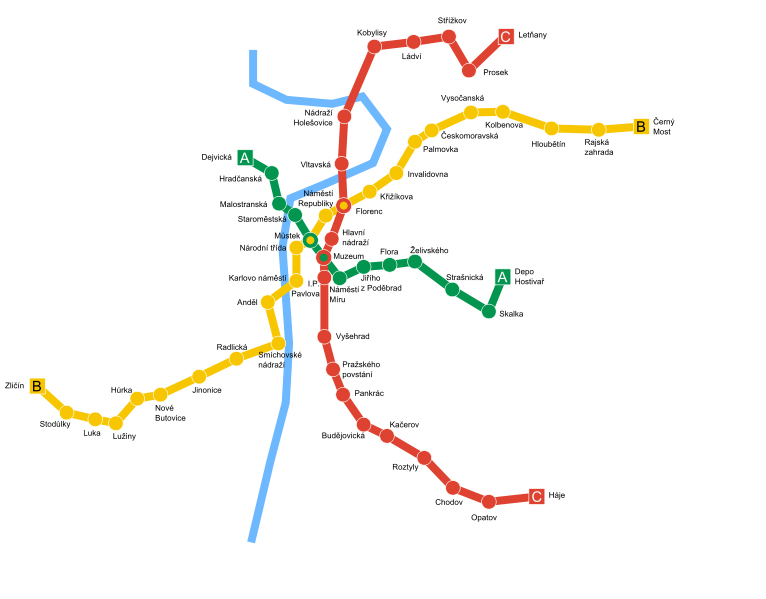 Topologický defekt
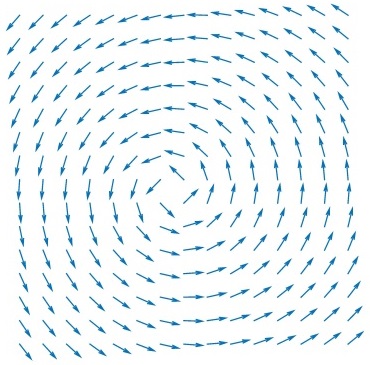 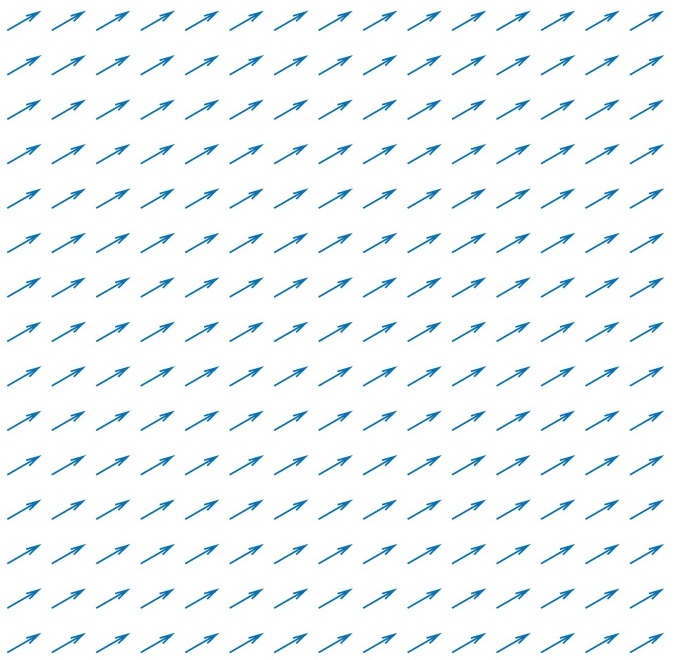 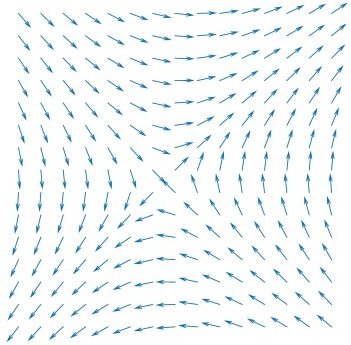 vír
„antivír“
K vytvoření jednotlivého víru či „antivíru“ musíme přerovnat celou mříž.
- tenká vrstva materiálu
Vytvoření páru je mnohem jednodušší:
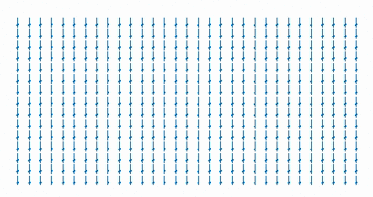 Topologický fázový přechod
prostorové objekty jsou příliš složité , Kosterlitz a Thouless proto studují plošné vrstvy materiálů a objevují zajímavé komplikované chování
topologické defekty jsou mnohem silnější v plošných objektech
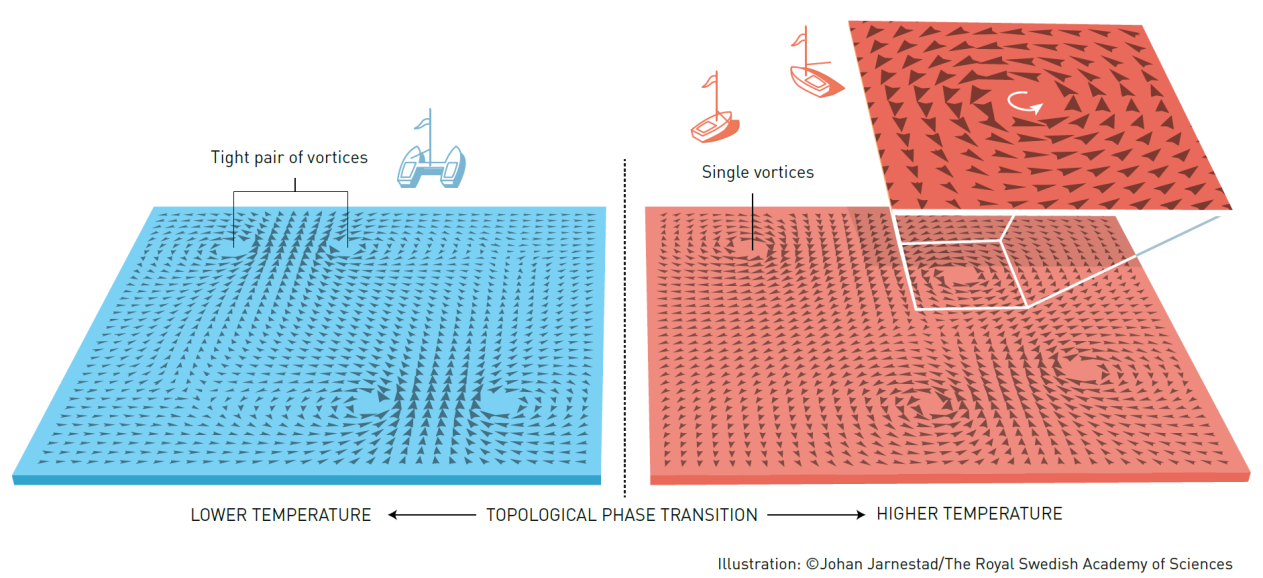 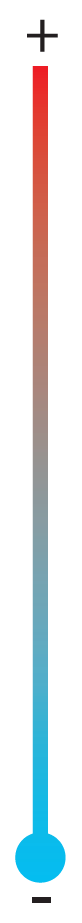 těsný pár vírů
samostatný vír
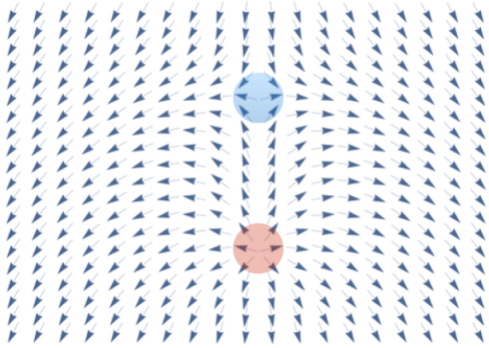 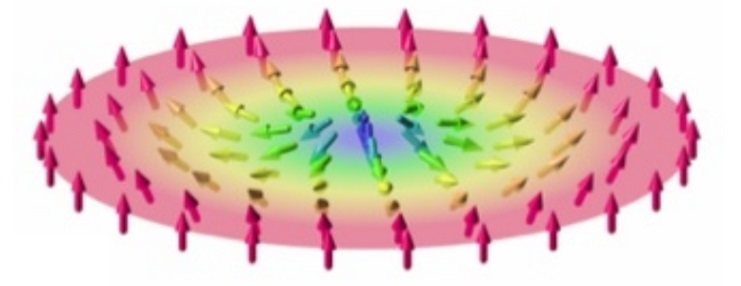 Klasický Hallův jev
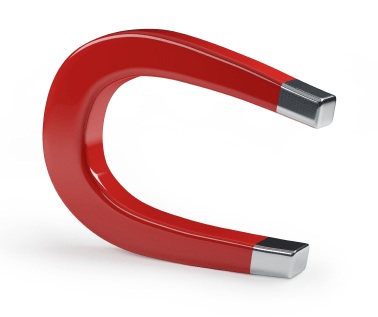 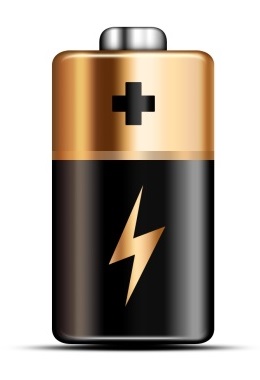 +
-
e-
e-
e-
Hallovo napětí ~ proud x magnetická indukce
- silně závisí na vlastnostech materiálu
Kvantový Hallův jev
- velmi nízké teploty
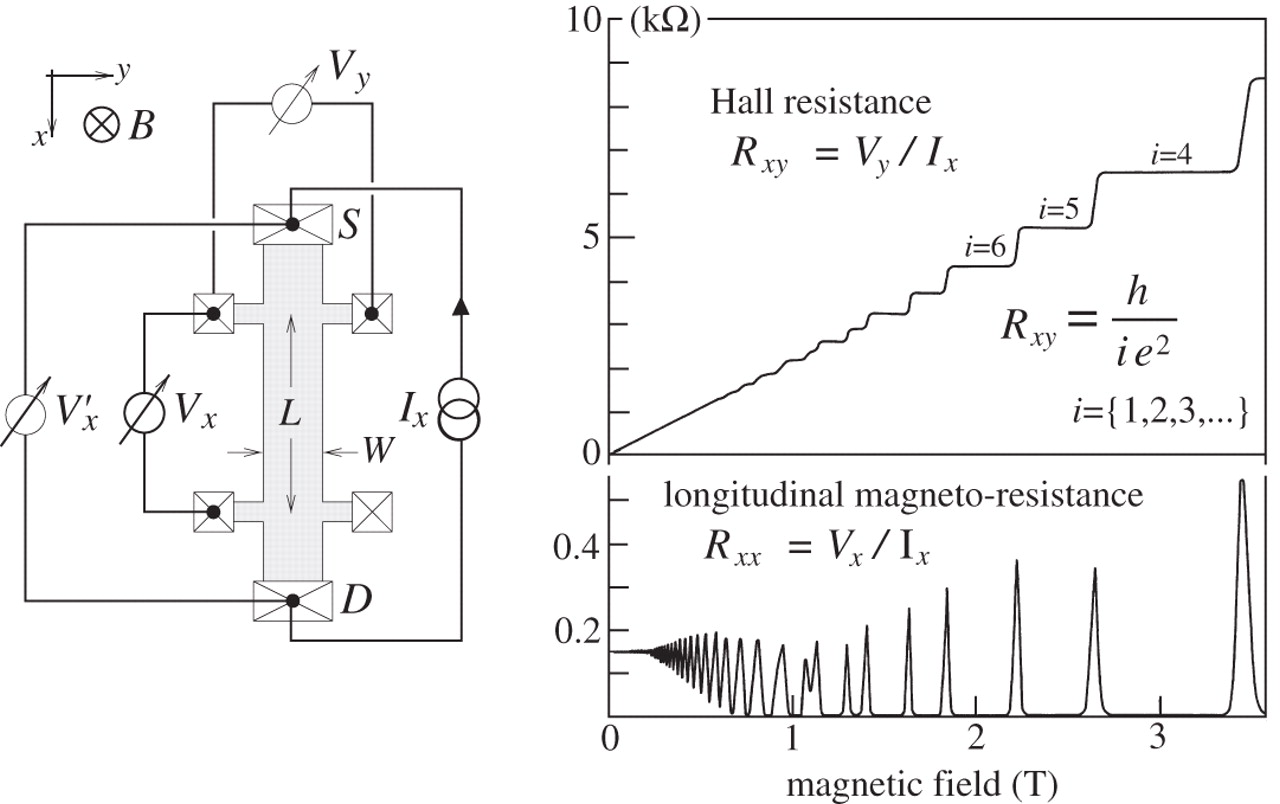 Hallův odpor
podélný odpor
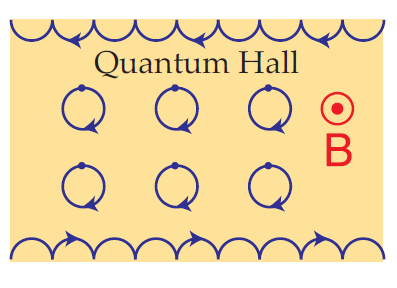 nezávisí na vlastnostech materiálu, na množství nečistot...
Nobelova cena 1998 (Laughlin, Störmer, Tsui)
Kvantový Hallův jev
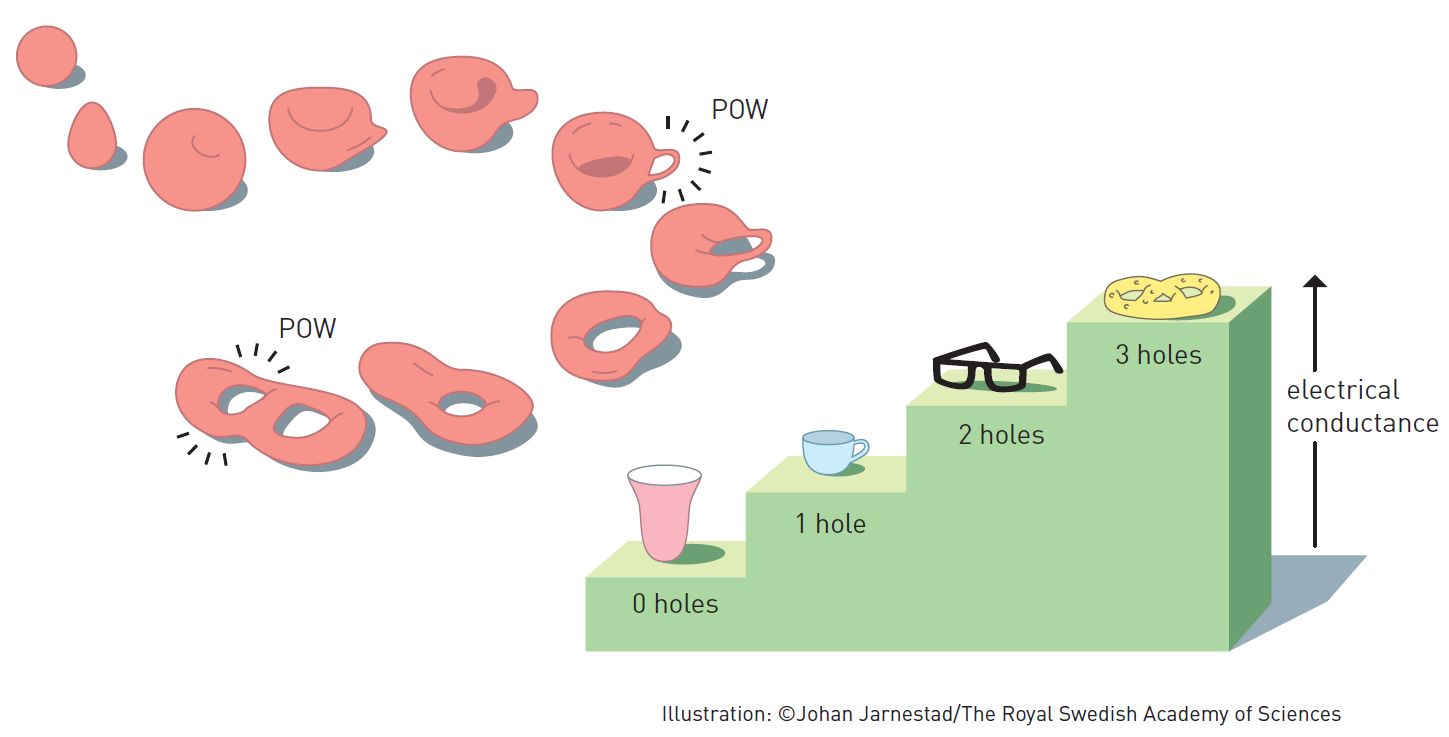 3 „díry“
elektrická vodivost
2 „díry“
1 „díra“
0 „děr“
(topologický invariant je zde tzv. Chernovo číslo)
Topologický izolant (kvantový spinový Hallův jev)
1980: předpověděl Duncan Haldane
izolant uvnitř materiálu, vodič na povrchu
k vytvoření povrchové supravodivé vrstvy není potřeba magnetického pole
elektrický proud je veden ve speciálních „dopravních pruzích“
slitiny Bi2Se3 a Bi2Te3 (použití v přenosných ledničkách)
spin nahoru
spin nahoru
Grafen (stanen)
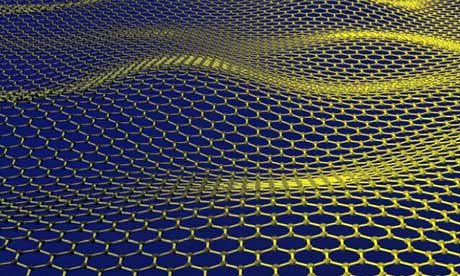 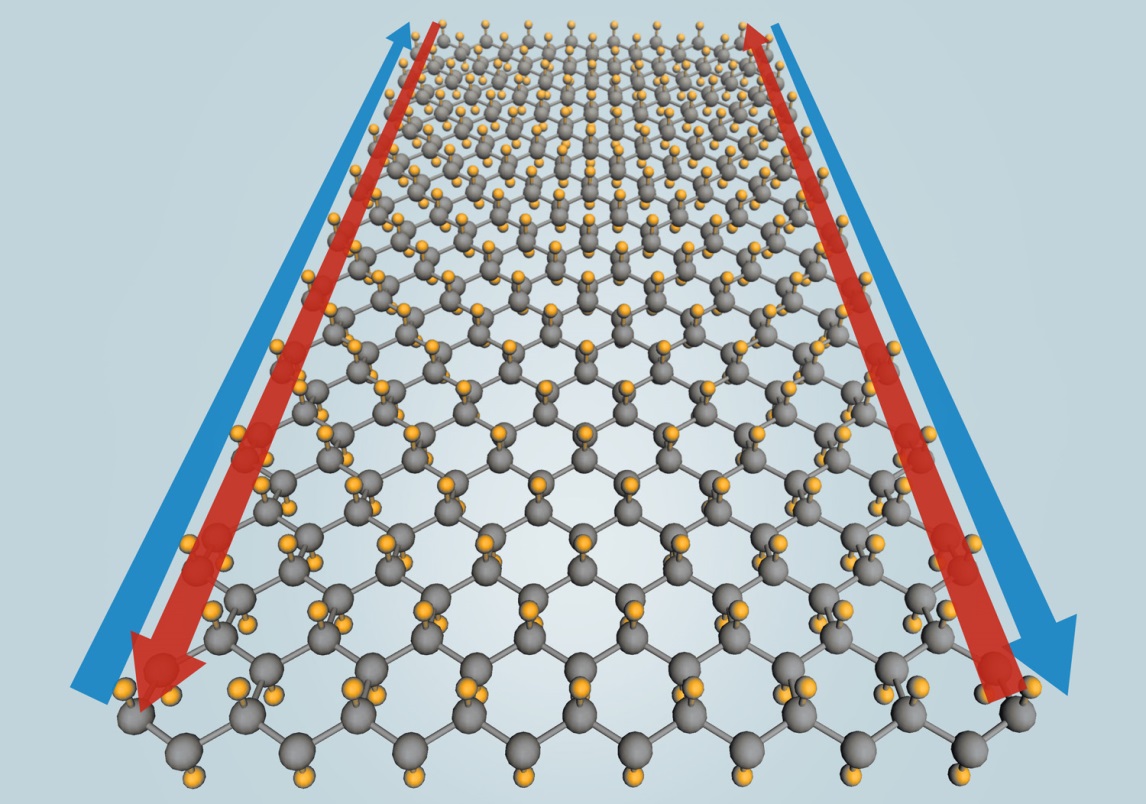 - topologický izolant až do 100 oC
Aplikace
výpočetní technika: speciální typy polovodičů (topologické supravodiče, Weylovy polokovy) a pamětí
topologické kvantové počítání
konstrukce kvantových simulátorů (jednoduché soustavy, které umožňují řešení jinak obtížně řešitelných problémů mikrosvěta)
studium exotických „kvazičástic“ v materiálech (axiony, Majoranovy částice)
F. Duncan M. Haldane
(vysvětluje teorii kvantového Hallova jevu za nepřítomnosti magnetického pole, který vede k topologickým izolátorům)
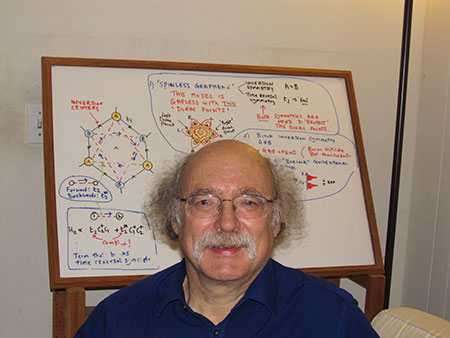 AS: Co jste udělal bezprostředně poté, když vám zavolali, že získáváte Nobelovu cenu?
DH: Dal jsem si kávu. Jsem trochu Brit a trochu flegmatik, co se týče těchto věcí, takže jsem neomdlel, ani nic jiného.
AS: Myslíte si, že něco značí, že všichni tři letošní laureáti NC se narodili a chodili do školy ve Spojeném království, ale pak odešli do Spojených států?
DH: Myslím si, že v pozdních sedmdesátých letech se v Británii začalo upozaďovat financování základního výzkumu, a namísto toho se zdůrazňoval užitečný výzkum. Je to velmi špatná věc, když vládní agentury začnou říkat „K čemu je to dobré?“ To bychom nikdy říkat neměli. Spousta velkých objevů opravdu užitečných věcí nevznikla tak, že by si někdo sedl a rozhodl se: „A teď objevím něco užitečného.“ Vznikla proto, že někdo objevil něco zajímavého a později se ukázalo, že to je také nesmírně užitečné.
https://www.nobelprize.org/nobel_prizes/physics/laureates/2016/